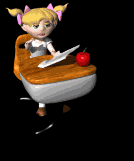 GENETICS Jeopardy
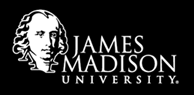 Three reasons fruit flies make great genetic organisms
prolific breeders
fast generation time
four pairs of chromosomes
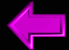 [Speaker Notes: Category 1 - 10]
Generation after generation of self-pollinating is an example of
true-breeding
(pure breds)
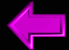 [Speaker Notes: Category 1 - 20]
DAILY DOUBLE
Cross involving organisms heterozygous for two characters (traits)
dihybrid
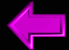 What phenotype (general term) did Mendel’s F1 offspring show?
all dominant
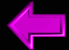 Before Mendel demonstrated the law of
dominance, how did most think traits
were inherited?
“blending”
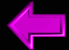 What is a test cross?
Crossing a recessive with a dominant phenotype (to see if it was heterozygous or homozygous).
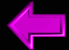 What cross results in 3:1 ratio?
monohybrid
(both heterozygous one trait)
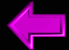 What cross results in a 9:3:3:1 ratio?
dihybrid
(both heterozygous for 2 traits)
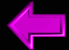 What happened with Mendel’s 
F2?
recessive traits reappeared that were masked in the F1
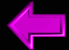 What are Punnett squares used for?
predicting results of genetic crosses
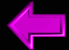 what explains why gametes get only
one of the homologous chromosomes
law of segregation
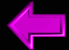 What explains the randomness of which gametes get the maternal or paternal chromosome?
law of independent assortment
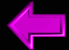 A 1:2:1 ratio results from
Incomplete dominance of a monohybrid cross
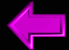 A cross of a large and small resulting in
a medium could be what two possibilities?

*This is a true daily double!!!!
incomplete dominance OR polygenic
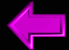 What blood types are possible in a cross of
a B person and a O person?
B 
 O
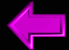 Which system determines sex in birds?
ZW-female
ZZ-male
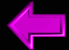 Which system determines sex in mammals?
XX-female
XY-male
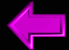 Which system determines sex in bees and ants?
diploid-female
haploid-male
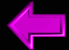 Which system determines sex in grasshoppers and some other insects?
XX-female
XO-male
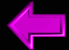 ABO blood groups represents what TWO types of inheritance?
multiple alleles and codominance
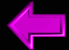 Skin pigmentation is an example of what
type of inheritance?
Polygenic
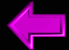 In a pedigree, if both parents do not show
trait but offspring do, this indicates….
recessive allele
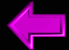 In a pedigree, if males show it more, this
indicates….
sex-linked recessive
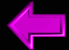 amniocentesis and CVS are both used to create an image of the baby’s chromosomes called a ….
karyotype
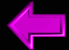 Caused by a dominant gene and does
not appear until around 35 years old
Huntington’s Disease
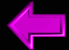